ERCOT Frequency Events
May 2025

ERCOT
Operations Planning

PDCWG | June 20, 2025
5/6/2025 10:44:22 (Non-FME)
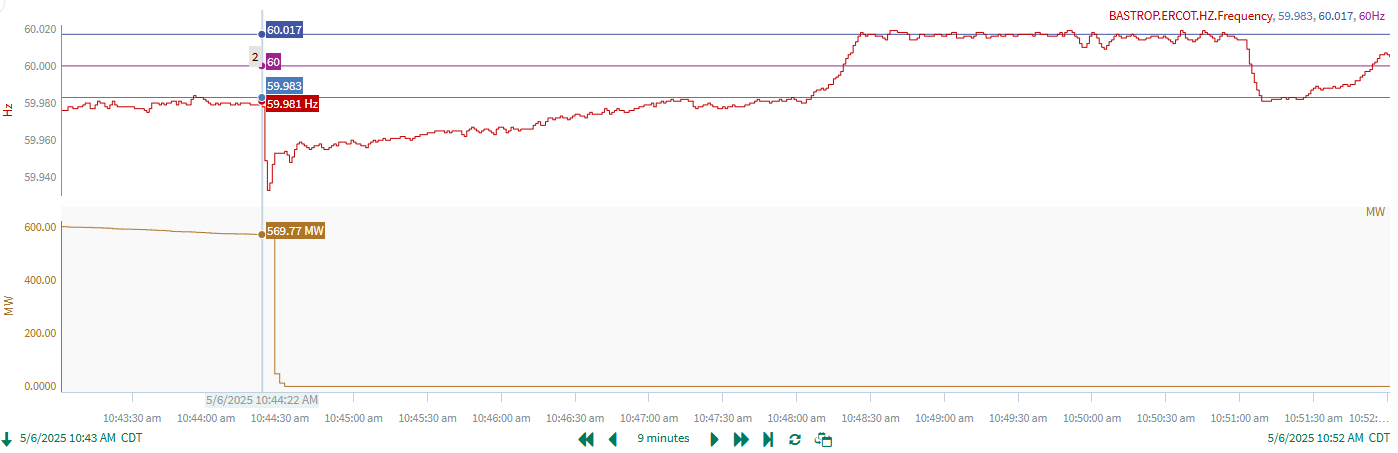 2
[Speaker Notes: The unit tripped offline while carrying ~570 MW

Starting Frequency: 59.981 Hz
Minimum Frequency: 59.933 Hz
A-C Time : 3 seconds
Recovery Time(back to deadband): 3 minutes 44 seconds
ECRS Released: 0 MW
Trip Reason:  Unknown at this time

Reason for no selection: Frequency is outside low deadband and C point is 59.933

Contextual Information: A total of 165 MW of regulation Up was deployed during the event.]
5/15/2025 16:59:38 (Non-FME)
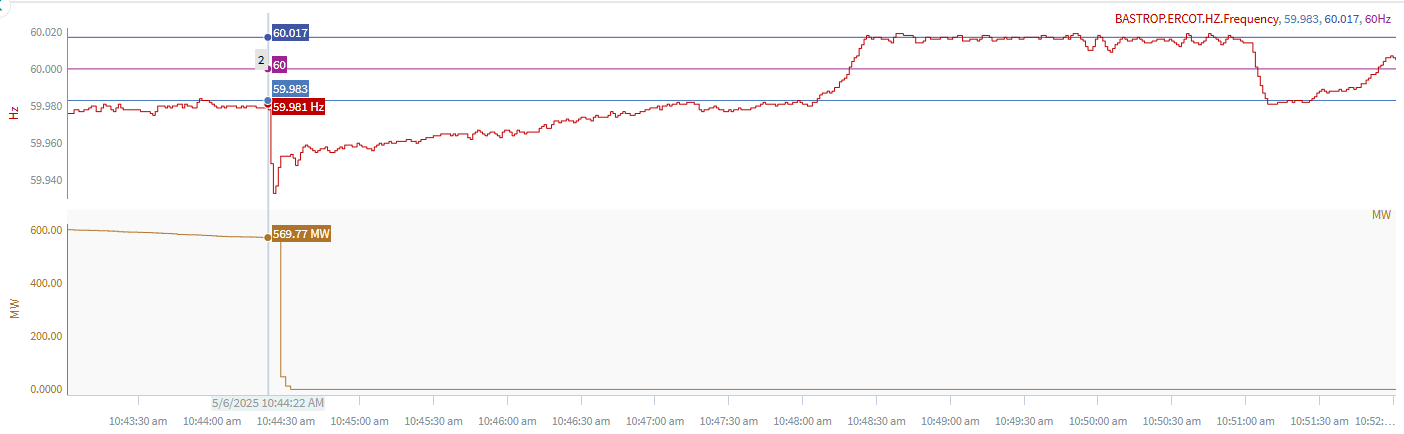 3
[Speaker Notes: The unit tripped offline while carrying ~ 682 MW

Starting Frequency: 60.017 Hz
Minimum Frequency: 59.940 Hz
A-C Time : 4 seconds
Recovery Time(back to deadband): 4 minutes 10 seconds
ECRS Released: 0 MW
Trip Reason: Breaker room issue
Reason for no selection: C point is 59.940]
5/29/2025 23:47:55 (Non-FME)
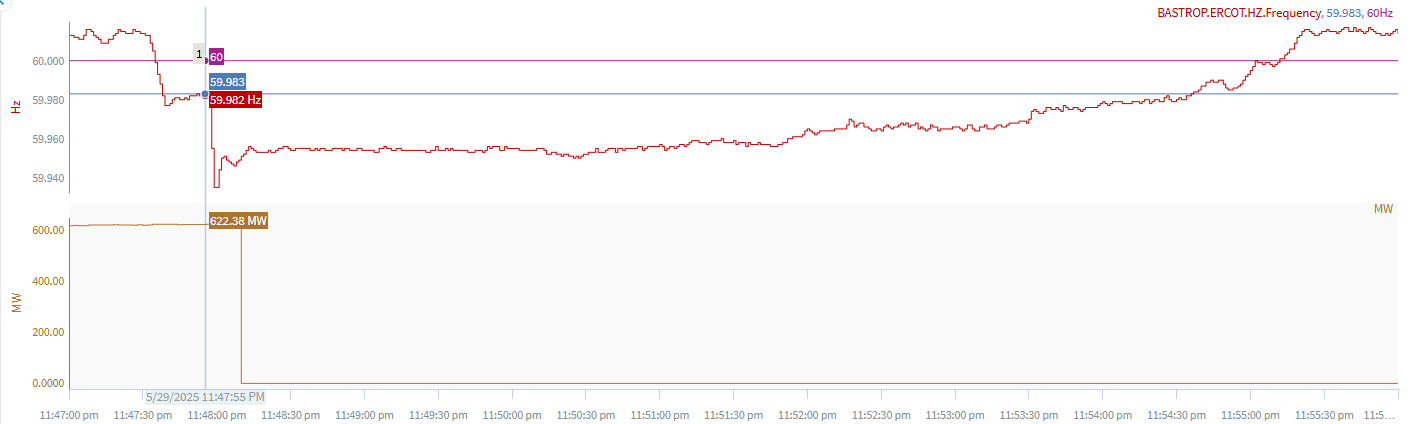 4
[Speaker Notes: A unit tripped for loss of ~626 MW

Starting Frequency: 59.996 Hz
Minimum Frequency: 59.935 Hz
A-C Time : 4 seconds
Recovery Time(back to deadband): 6 minutes 41 seconds
ECRS Released: 0 MW
Trip Reason:  Unknown at this time

Reason for no selection: The C point is 59.935]
Questions?
Thank you!